Progetto IBiSCo (Bari)
Giorgio Pietro Maggi
indice
Gare da approvare
Ulteriori gare su MEPA
Problemi vari incontrati nel lancio delle gare
carta intestata PON
Piano biennale degli acquisti
Commenti di Anna Favaro ai documenti di gara tipici
Ci viene chiesto di inserire la manutenzione nel titolo della gara
La manutenzione non si può estendere se non al massimo per un anno
Sono troppi i punti assegnati all’estensione della garanzia
Gare da approvare
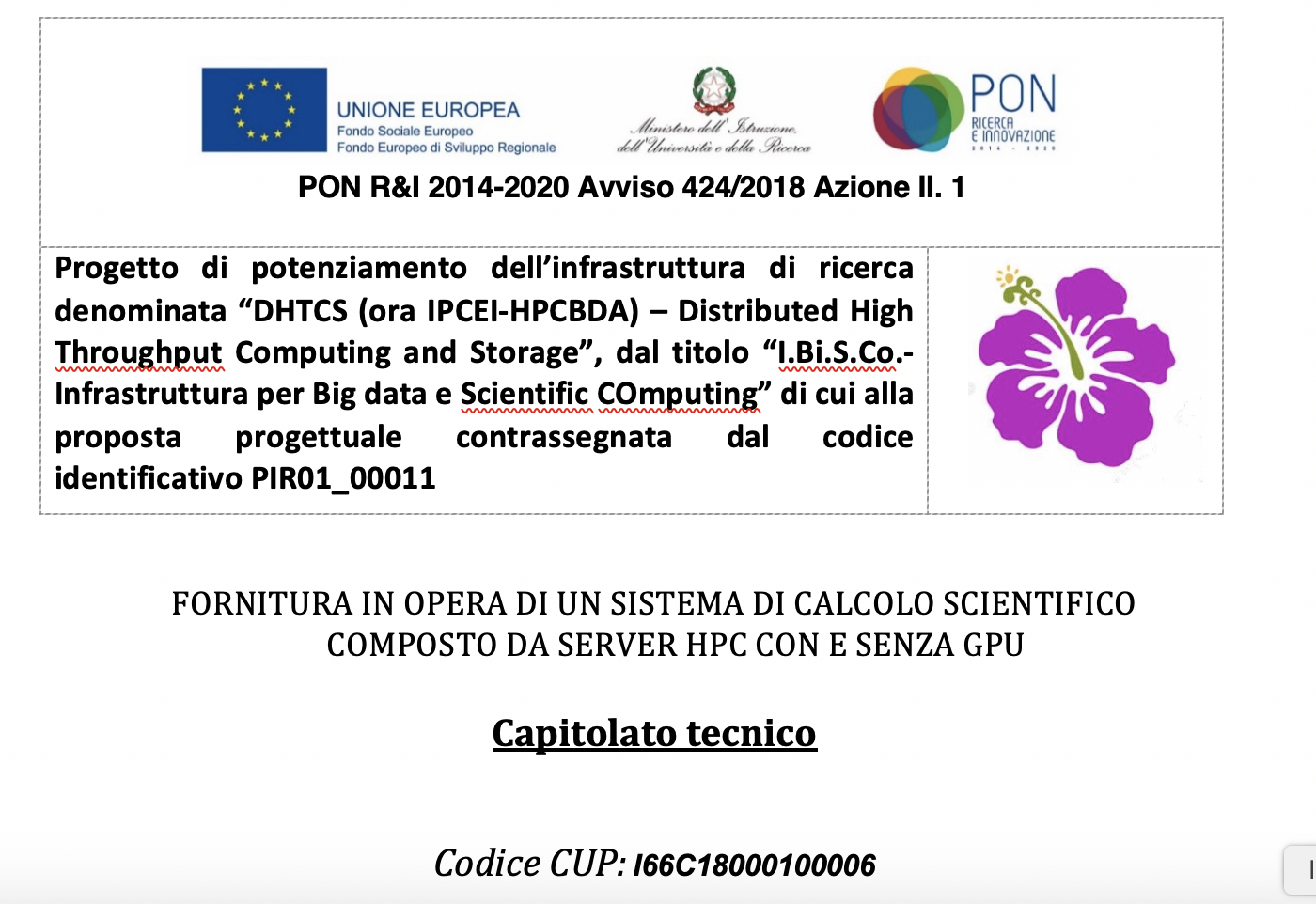 Gare da approvare
Trattandosi degli stessi server con e senza GPU, è naturale pensare ad un 

Lotto unico

Ho capito che non si può fare!
Gara Impianti
Decidere 
Se lasciare le due schede invariate
oppure
Lasciare una scheda (quella del cogeneratore) invariata (variare solo il costo entro il 20%)
Sostituire la scheda condizionatore eliminando da questa i gruppi frigo (146.670.00 euro).
Ulteriori gare
Le ulteriori gare previste da  fare su Mepa sono
Acquisto dei rack
Acquisto delle PDU

Qual è il problema 
Sulla scheda c’è scritto   12 rack e 24 PDU, a me ne servono 16 rack e 32 GPU
Questo è una conseguenza della decisione si spostare la tape library al primo piano.
Ulteriori gare
Aumentando la quantità non c’è un aumento del costo
In quanto sulla scheda il costo era sovrastimato

Qual è il consiglio:
Si insiste con ordinare 12 rack e 24 GPU e l’integrazione viene fatta con i punteggi qualitativi (spare)?  
È un po’ complicato ma 
Oppure si parte direttamente con un ordine da 16 rack e 24 PDU?
Problemi vari incontrati nel lancio delle gare
carta intestata PON
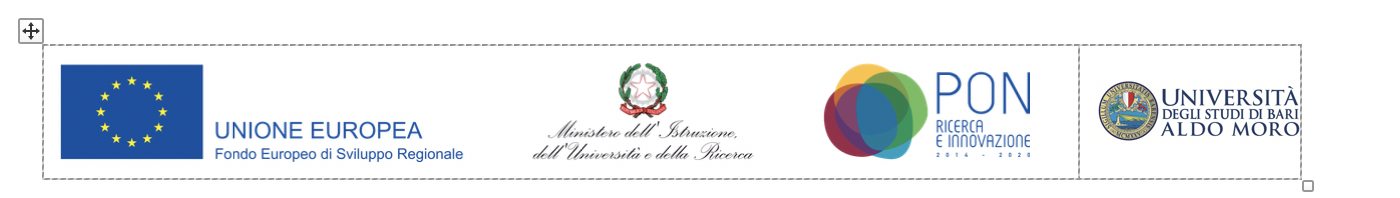 Piano biennale degli acquisti
Non si sa se nel piano biennale va il lordo (con IVA) oppure il netto
La cifra deve essere precisa al centesimo
Anche il RUP deve essere quello giusto

L’INFN vuole, per ogni entrata nel piano, una tabella
Che deve includere il 2% per il RUP altrimenti il RUP non verrà pagato
Non è chiaro come questi importi sono coperti
Ci viene chiesto di inserire la manutenzione nel titolo della gara
titolo gara: fornitura con posa in opera e non affidamento in opera; riporterei in maniera più dettagliata nell'oggetto i riferimenti anche al servizio di assistenza e manutenzione e questa integrazione va fatta in tutti i titoli delle condizioni contrattuali, disciplinare e capitolato e negli oggetti relativi;
Garanzia e manutenzione
* dal capitolato tecnico si arguisce che la garanzia richiesta è quella per vizi, mentre poi viene richiesta la manutenzione/assistenza per la stessa durata della garanzia. Tra gli elementi che vengono valutati, si indica anche l'estensione della garanzia oltre l'anno e fino ad un periodo superiore ai 6 anni...La garanzia per vizi  non va valutata  per il punteggio, se non per l'estensione di ulteriori 12 mesi rispetto all'anno standard, dando un punteggio molto limitato rispetto al punteggio totale dal momento che si tratta di un elemento secondario rispetto ad altri parametri. Inoltre, cosa intendete per estensione garanzia , quella per vizi o l'assistenza/manutenzione? e per caratteristiche del servizio di garanzia? mi sembra di capire che si tratta di assistenza/manutenzione.E' meglio specificare con  più precisione e dettaglio la parte relativa all'assistenza e manutenzione.
Subappalto
subappalto: va chiarita quale sia la prestazione principale dell'appalto e quale quella secondaria (questa distinzione viene richiamata nelle tabelle del disciplinare per i lotti, per cui si può poi spuntare anche lì) e ragionare su quanto si possa concedere in subappalto (su questo punto è meglio se ci spieghiamo a voce, in modo da rendere forse più chiara la questione che deriva da una recente sentenza della corte di Giustizia, la  26 settembre 2019, causa C-63/18.La Commissione europea nella lettera di costituzione in mora aveva rilevato che nelle direttive 2014/23/UE, 2014/24/UE e 2014/25/UE non vi sono disposizioni che consentano un limite obbligatorio (30%) all’importo dei contratti pubblici che può essere subappaltato; la corte di Giustizia ha dichiarato illegittima l'eccessiva limitazione al subappalto effettuata dal legislatore italiano, almeno laddove fissa una percentuale fissa. Dobbiamo pertanto contemperare le esigenze della legge 50/2016 con quelle della corte di giustizia, motivando perchè intendiamo dare in subappalto solo una parte della commessa e in questo ci può aiutare la distinzione tra prestazione principale e secondaria.
Allegati
non fate riferimento ad allegati numerati  che non corrispondano ai vostri realmente; e nemmeno a sezioni del bando GURI perchè il bando verrà costrutio in un momento successivo e può non esserci corrispondenza con quanto indicato nel disciplinare. Solo riferimenti interni al disciplinare e ai documenti allegati, capitolato, condizioni.

I riferimenti negli allegati  non puntano al posto giusto nel disciplinare/capitolato/condizioni contrattuali
Chi ha gli allegati giusti?